Καλλωπιστικά φυτά
Σε αυτό το μάθημα θα μάθουμε μια καινούρια ομαδούλα φυτών, τα καλλωπιστικά φυτα!
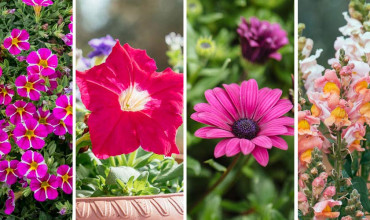 Καλλωπιστικά φυτά
Για τους περισσότερους από εσάς η λέξη καλλωπιστικός είναι μια άγνωστη λέξη και σημαίνει : κάτι που είναι όμορφο και το χρησιμοποιούμε για να κάνουμε πιο όμορφο ένα μέρος , δηλαδή για να διακοσμήσουμε.
Άρα καλλωπιστικά φυτά είναι εκείνα τα φυτά που τα καλλιεργούμε γιατί μας δίνουν όμορφα άνθη ή όμορφα φύλλα .
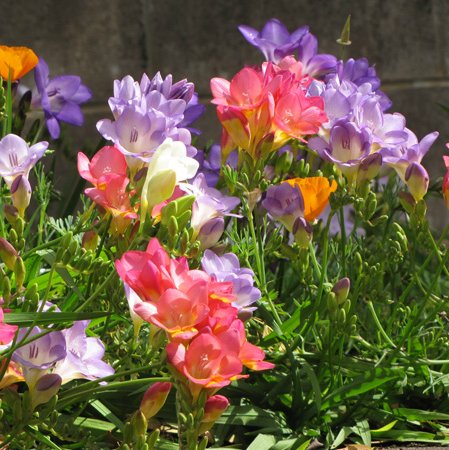 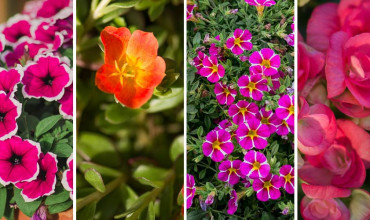 Υπάρχουν καλλωπιστικά δέντρα, καλλωπιστικοί θάμνοι και καλλωπιστικές πόες. 
Μερικά πολύ γνωστά καλλωπιστικά δέντρα που βλέπουμε έξω στα πάρκα και στους δρόμους είναι: 
Η κουτσουπιά                                 και η λεύκα
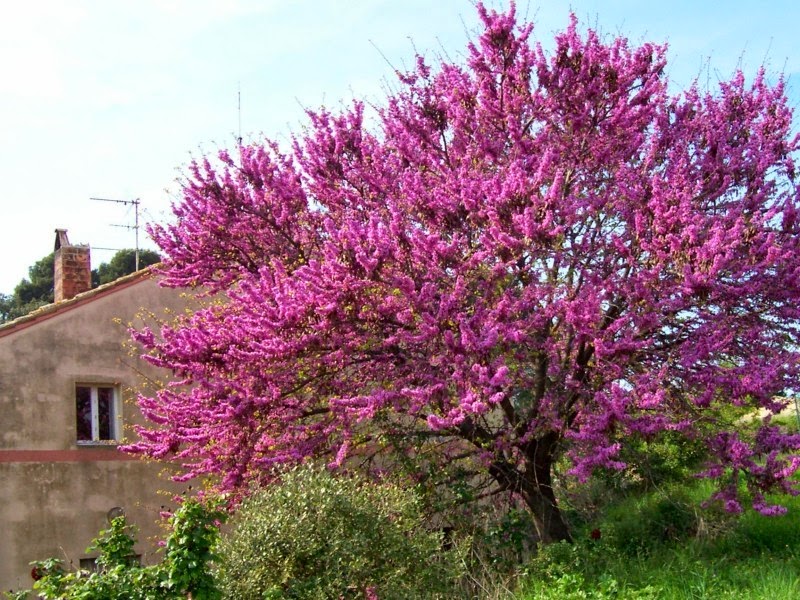 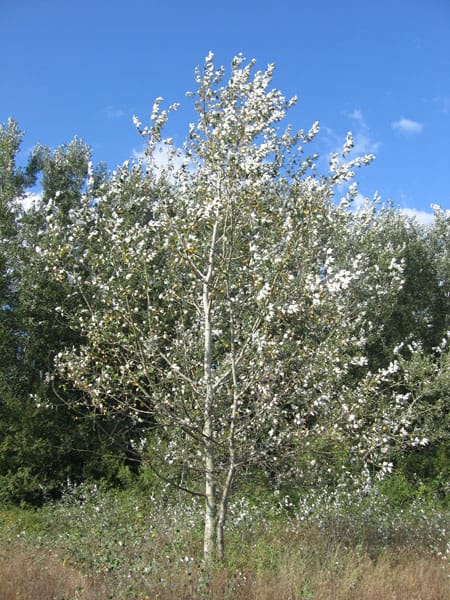 Γνωστοί καλλωπιστικοί θάμνοι είναι: 
Η τριανταφυλλιά                                Το γιασεμί
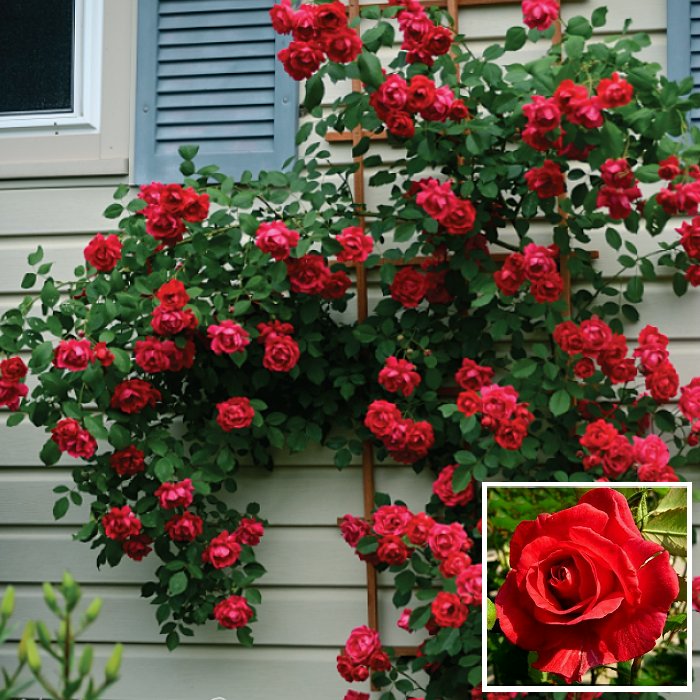 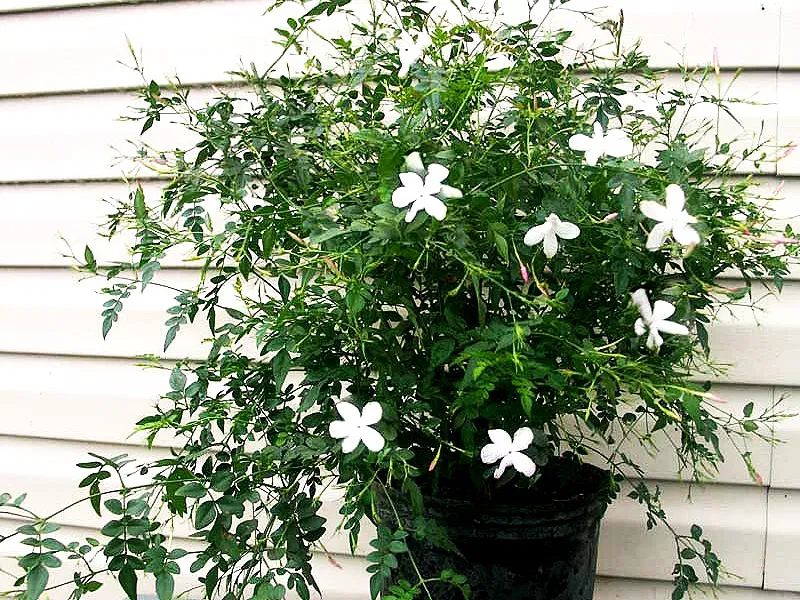 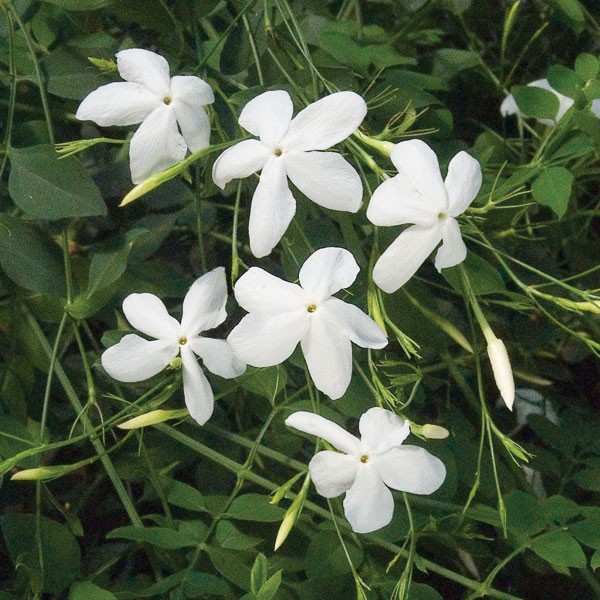 Γνωστές καλλωπιστικές πόες είναι : 
Η τουλίπα                                     Το σκυλάκι
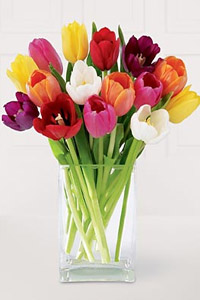 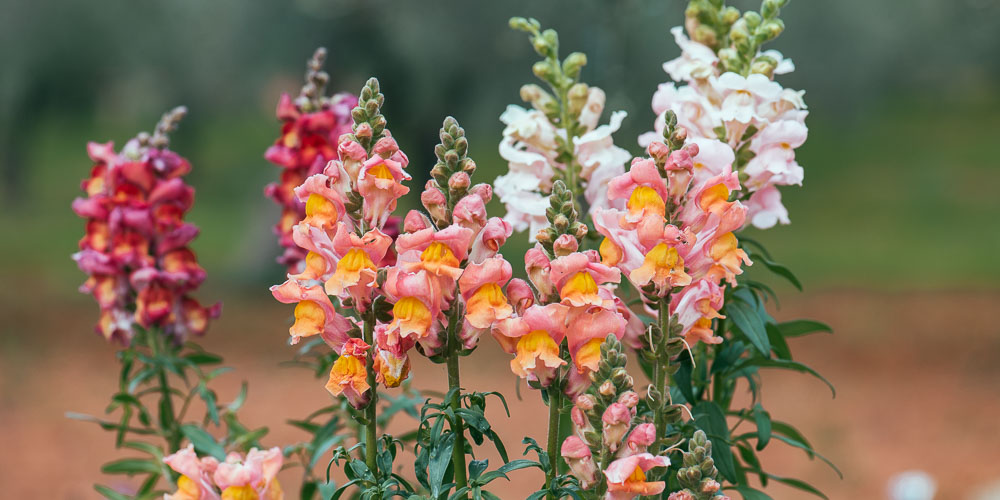